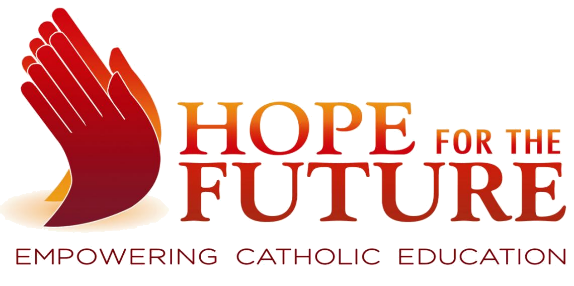 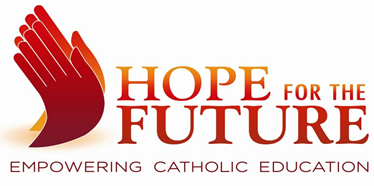 PURPOSE
Hope for the Future provides tuition assistance to financially disadvantaged families so their children can obtain the academic and spiritual benefits of a Catholic school education in the Archdiocese of San Antonio.
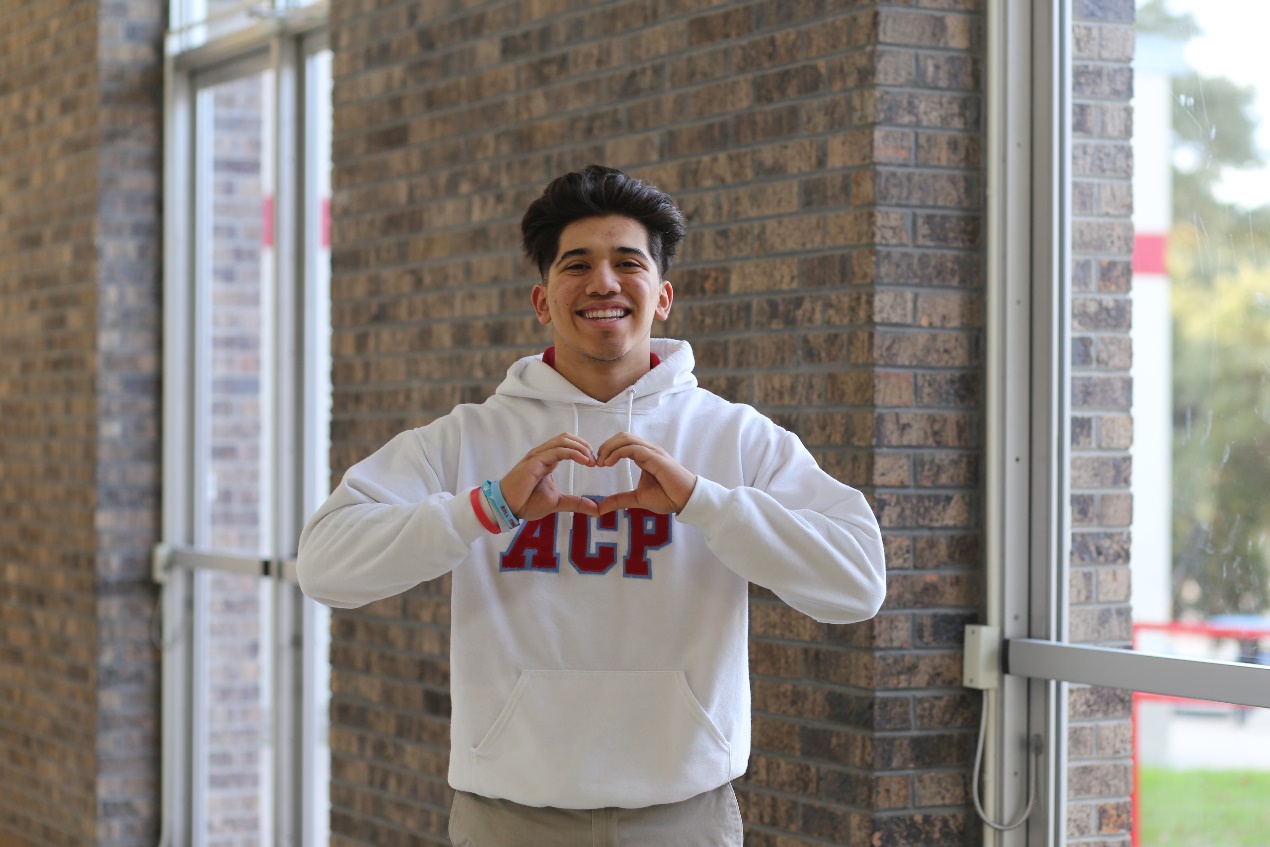 Serving STUDENTS at 35 Catholic Schools(27 Elementary and 8 High Schools)
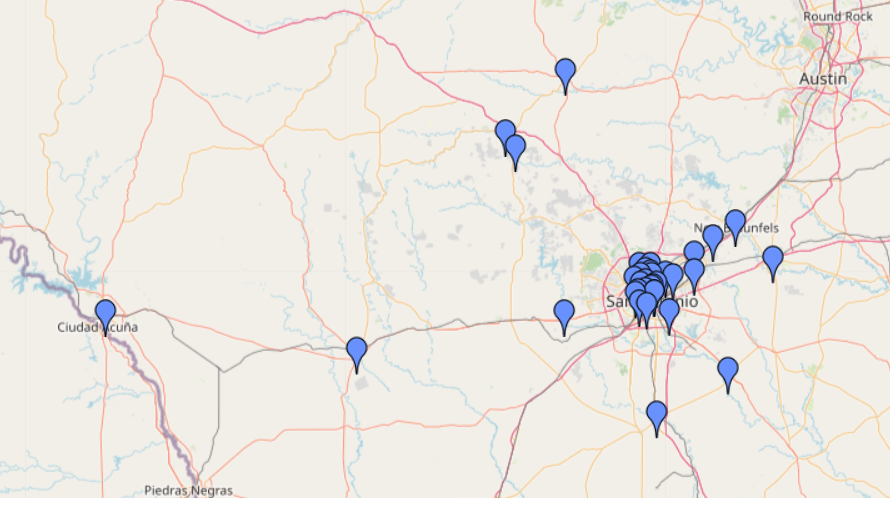 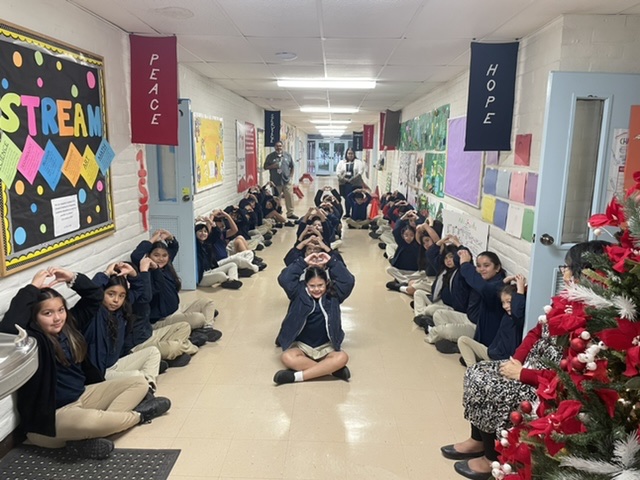 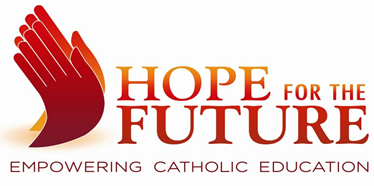 [Speaker Notes: Geographic Diversity and diversity of need.
Certain funders favor certain schools or certain grades.]
Impact of HOPE
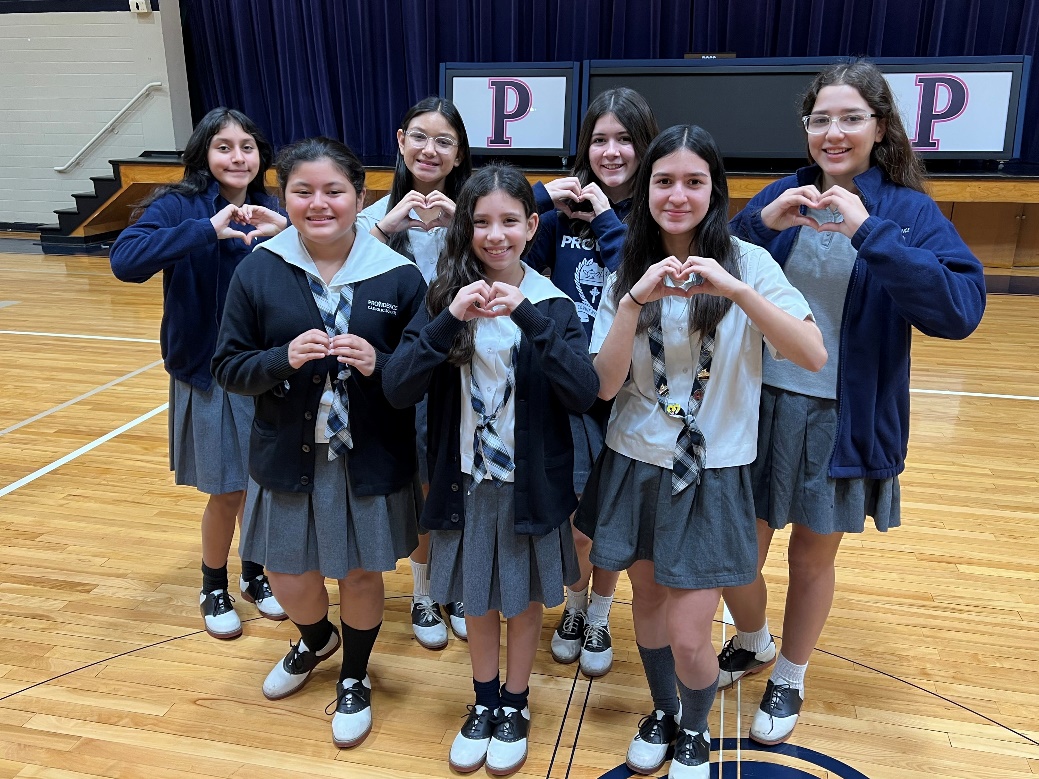 Founded in 2006
Over $25 million in total awards 
More than 20,000 total student awards
Most recent academic year 2022-2023
$2 million in tuition assistance
1,111 elementary school students
541 high school students
20% of ALL Catholic school students
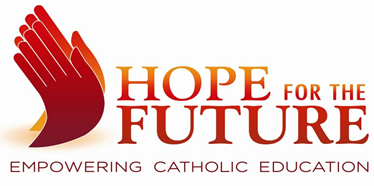 The FAMILIES We Serve
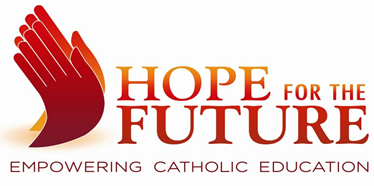 Hope for the Future Sources of Revenue$2,470,000 for 2022-2023
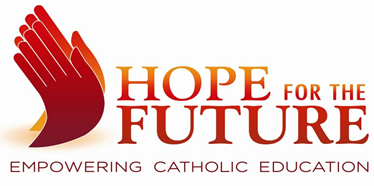 [Speaker Notes: 2021-22 $2.5 Million

Events  		$     553,450  $    (91,063) 
Parish/Mission Coll  	$     144,877 
Appeal  		$     600,000 	
Gift/Donation  	$     568,932 
Grants  		$     657,122 
		$  2,524,381]
Hope for the Future Award History
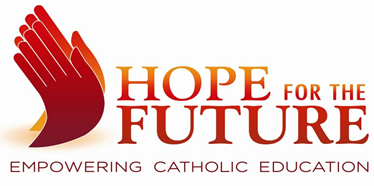 Tuition Award Trends & Enrollment
2018-19 to 2022-23

Applications are down by -27%
Students Awarded is down by -18%
Percent of Applicants Funded is up by 11%
Average award is up by 33% at $1,215
Total value of awards is up by 12%
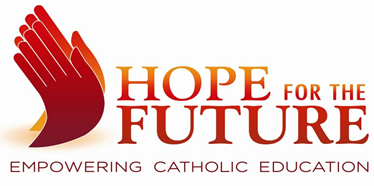 2023-2024 Academic Year
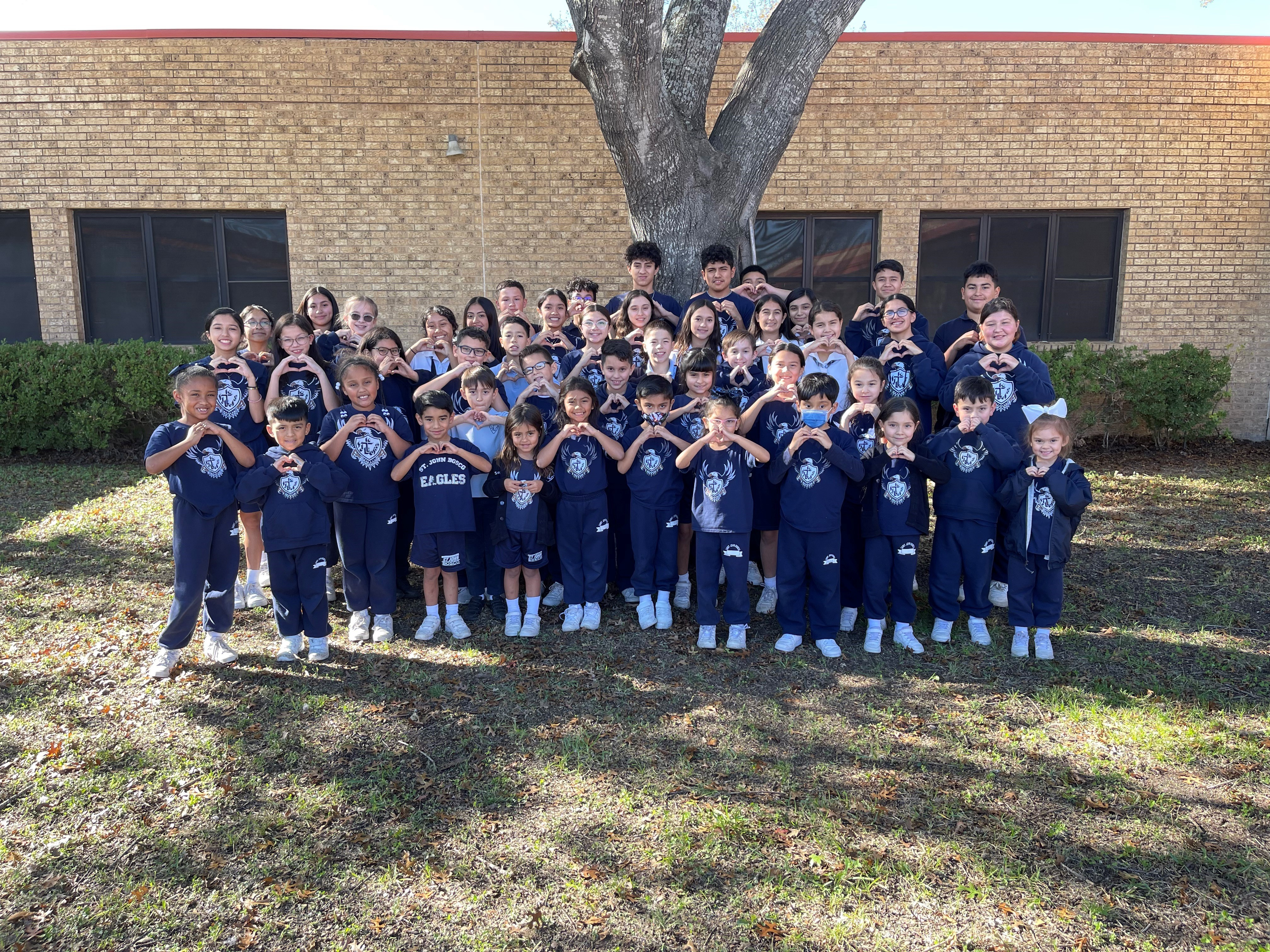 Total approved funding $2,078,674
2,485 completed applications received
PRELIMINARY 1,571 students with finalized awards with more pending
Total funds awarded so far $1,798,956
$279,718 remaining with some reserve for emergency funding throughout the year.
Base awards for K-8 at $1,000
Base awards for High School at $1,500
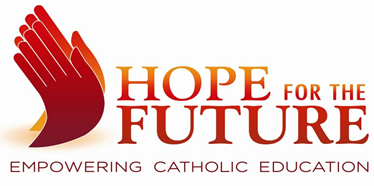